Харта на проекта“СИСТЕМА ЗА ПРОДAЖБИ И РЕМОНТНА ДЕЙНОСТ НА ЕЛЕКТРОНИКА”
Изготвил:
Марияна Иванова Арабова, 
специалност: Инф.системи 4-ти курс,
Ф.н.  71190
 





София
2011 година
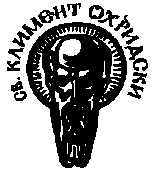 СЪДЪРЖАНИЕ
Описание

Предназначение

Измерими цели

Изисквания

Ресурси

Идентифициране на Stakeholders
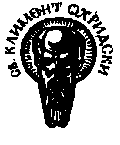 ОПИСАНИЕ
Уеб базирана система за магазин, който се занимава с продажби и ремонтна дейност на електроника (настолни и преносими компютри, принтери, скенери, аудио и видео техника и аксесоари)
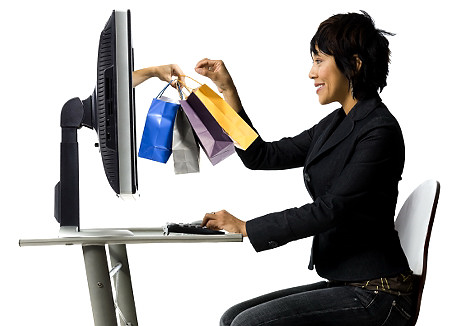 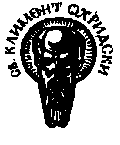 ПРЕДНАЗНАЧЕНИЕ
Изграждане и интегриране на система подпомагаща работата и развитието на организации в сферата, както и популялизирането на дейността им в глобалната мрежа. 
		Заинтересовани лица от изграждането на такъв вид продукт биха били големи вериги магазини като „Техномаркет“, „Технополис“ или по-малки магазини и шоуруми за продажба на техника, в чиито лица ние виждаме наши евентуални инвеститори.
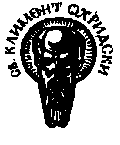 ИЗМЕРИМИ ЦЕЛИ
Сключване на договор с фирма за интернет хостинг


Създаване на център за подръжка -24/7


Интегриране на продукта в над пет организации за страната и чужбина


Оптимизиране и подобряване на продукта след внедряването
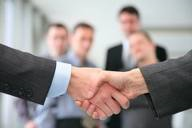 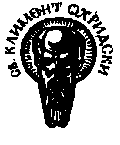 ИЗИСКВАНИЯ
Ограничаване достъпа на данни, спрямо статута клиент – служител – администратор. 
Извършване на онлайн транзакции
Възможност за множество справки от различно естество
Възможнот за търсене на информация, отговаряща на набор от множество критерии.
Подходящ потребителски интерфейс, съобразен с ползвателите
Система -  лесно присобима към средата на съответната организация
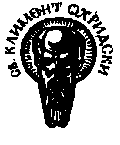 РЕСУРСИ
Срокове:
Изграждане: 1 година
Интегриране: 6 месеца
Бюджет:
 EUR  100 000
Критерии за одобрение:
 Възвращаемост в рамките на 3 години
Рискове:
 Конкуренция на пазара
Липса на заинтересовани лица
Нестабилност на пазарния дял
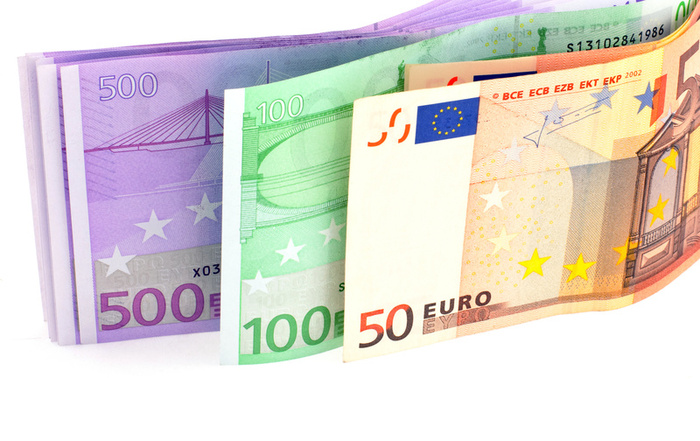 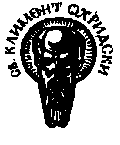 ИДЕНТИФИЦИРАНЕ НА STAKEHOLDERS –ВЪТРЕШНИ СТРАНИ
ИДЕНТИФИЦИРАНЕ НА STAKEHOLDERS –ВЪШНИ СТРАНИ
ВЪПРОСИ ?
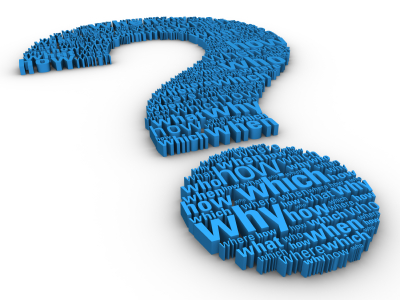 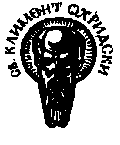